大阪府行政オンラインシステム３．申請状況の確認方法（マイページ）
申請に関する補正連絡等は、メール又は「マイページ」からお知らせします。
適宜、ご確認をお願いします。
申請の取下げについても掲載しています。
申請状況の確認（マイページ）
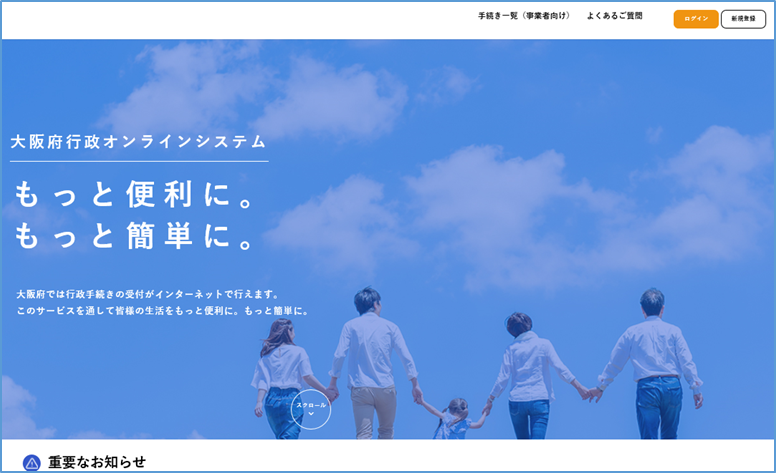 手順
　トップページを開き、
　画面を下にスクロールします。

　中段下ほどに、「マイページ」が
　ありますので、「もっと見る」を
　クリックします。


　マイページでは、過去に申請した
　手続きの内容を確認することが
　できます。
　申請後の進捗状況もこちらから
　確認することができます。
スクロ
|
ル
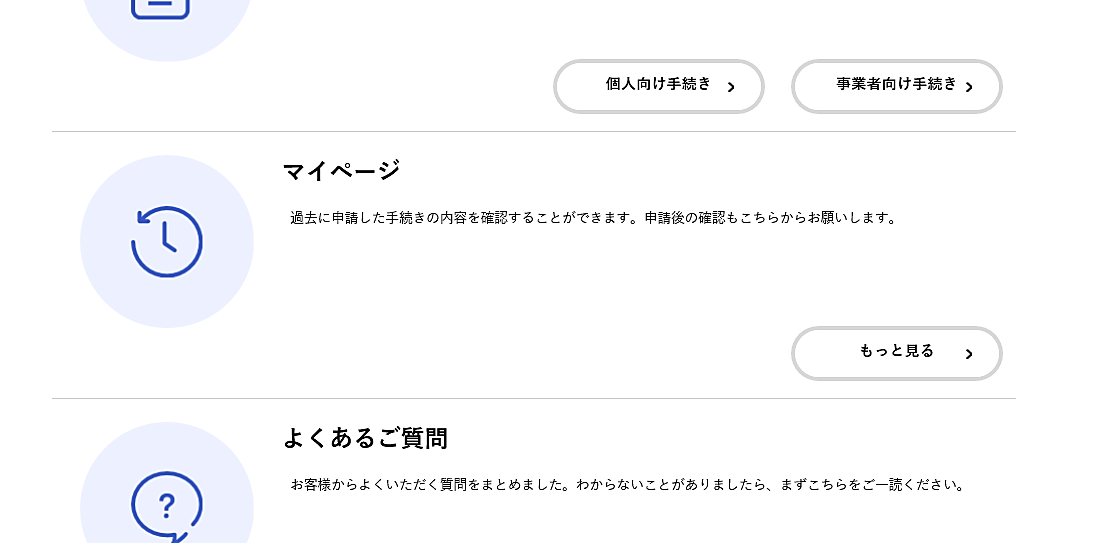 申請状況の確認（マイページ）
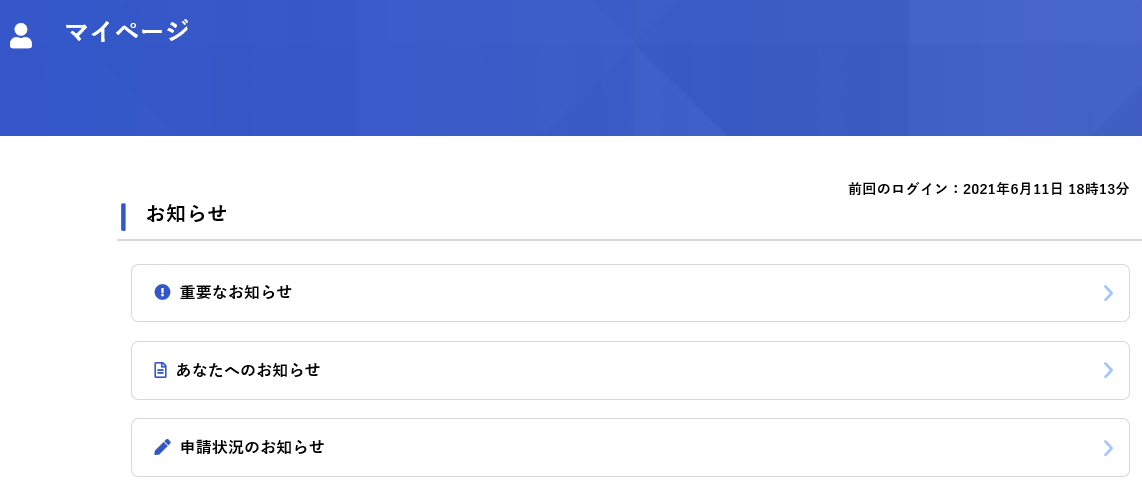 「マイページ」の画面に遷移します。
　画面をスクロールすると、
　「利用者メニュー」が表示されます。


●申請状況を確認する場合は、
　「申請履歴一覧・検索」をクリック


●「あとで申請する」で保存された
　手続きを再開する場合は、
「保存した手続きの再開」をクリック
スクロ
|
ル
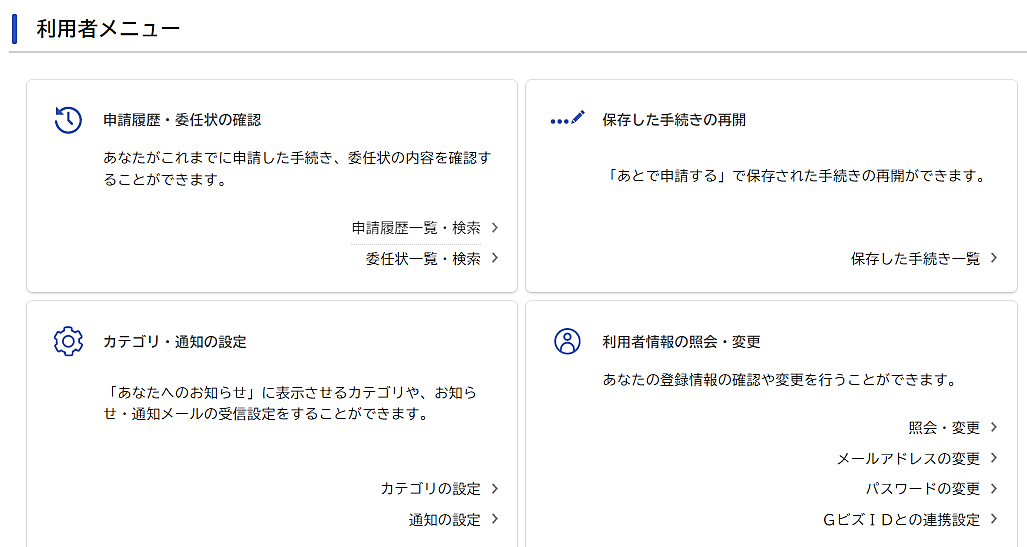 申請状況の確認（マイページ）
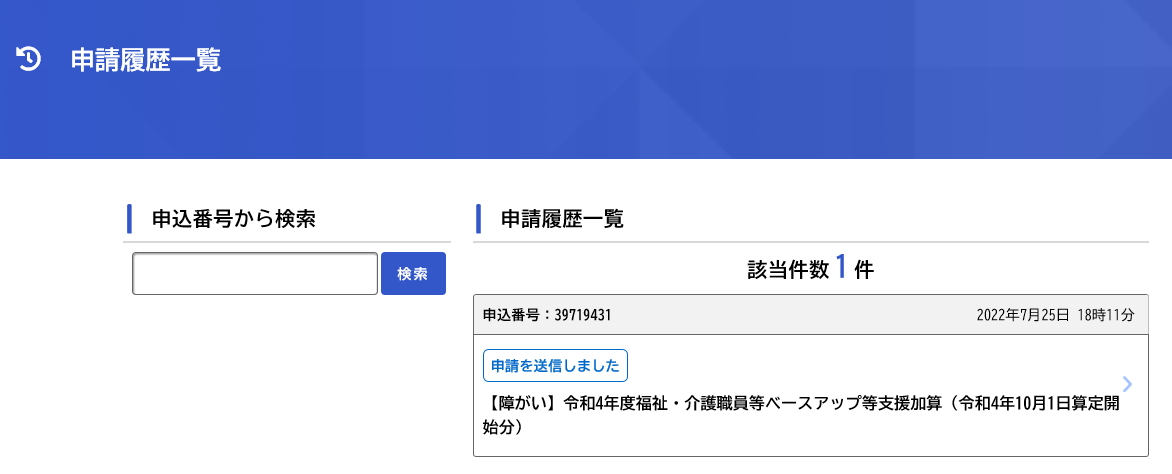 申請状況が確認できます。
申請状況に応じて、
オンラインシステムより
メールが送信されます。

「申請を送信しました」
　※正常に届出されています。
「申請内容を確認中です」
　※担当者が審査中です。
「手続きが完了しました」
　※審査・受付が完了しています。（★）
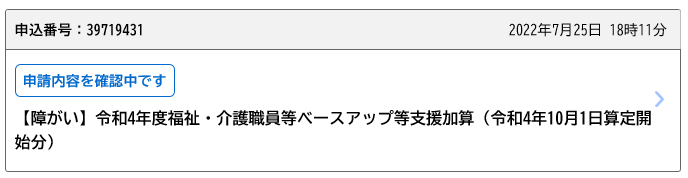 ★審査・受付が完了した際に
送信されるメールにて
「受付完了の連絡」となります。
受信したメールは大切に
保管してください。
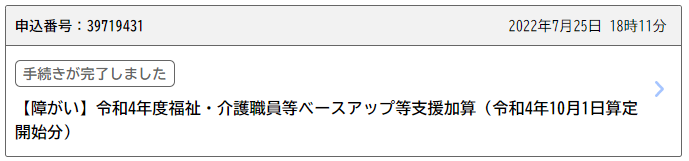 ※　受付完了後はマイページから操作できません。
　　直接、担当者までご相談ください。
申請状況の確認（取下げ方法）
①マイページの「申請履歴一覧」の
　該当項目をクリックします。
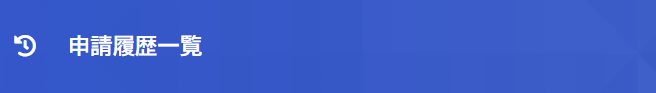 ②申請内容照会画面下部
　「この申請を取下げる」をクリックします。
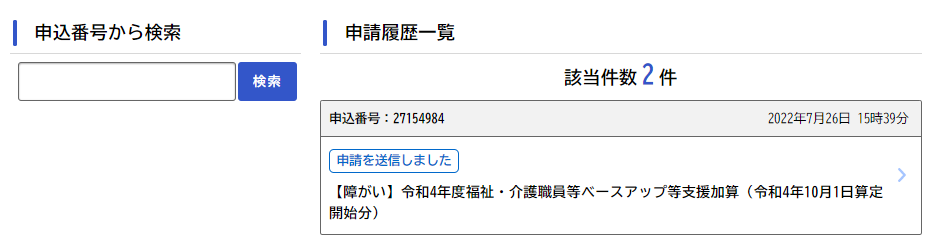 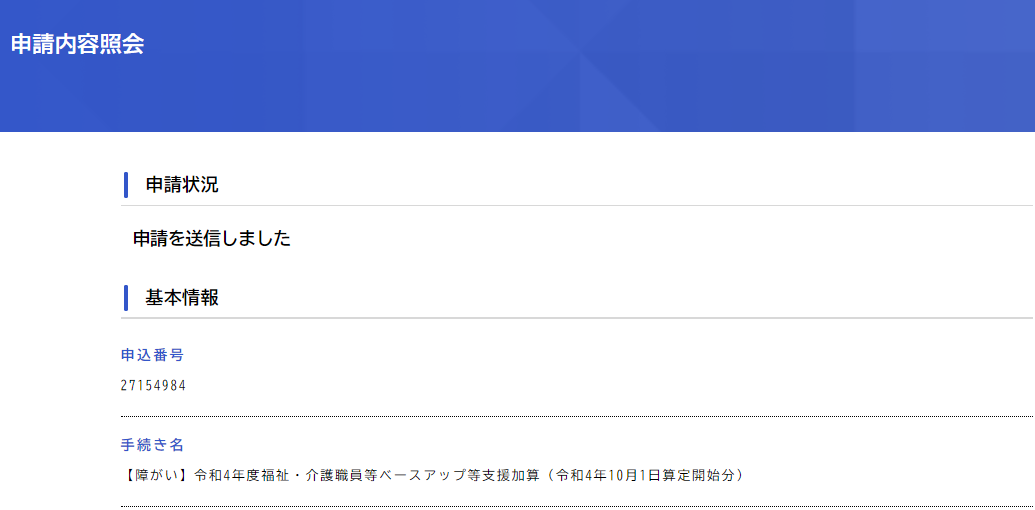 ※担当者の審査中であれば、取下げ可能です。
ス
ク
ロ
|
ル
「申請履歴一覧」から、
取下げ前のデータを引用し、再度申請が可能です。
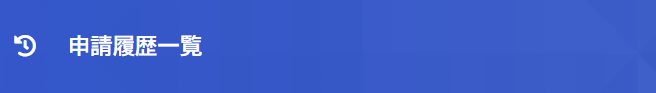 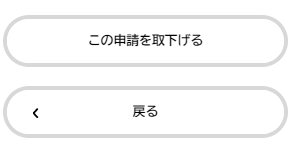 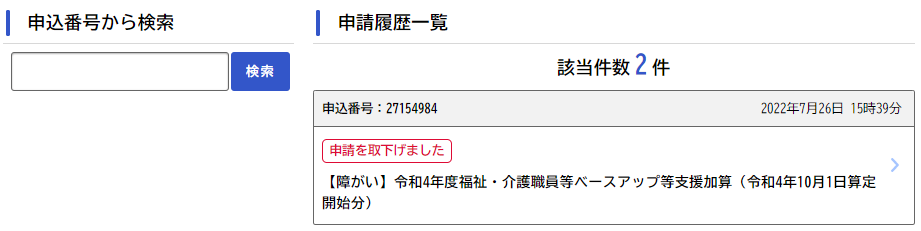 ※　受付完了後はマイページから操作できません。
　　直接、担当者までご相談ください。